Учебный план в соответствии с ФГОС СОО : возможности корректировки
Фомичева Анна Николаевна, к.б.н., зам. директора
Средней школы «Провинциальный колледж»
Требования к учебному плану
Включает учебные занятия за 2 года на одного обучающегося — не менее 2170 часов и не более 2590 часов (не более 37 часов в неделю)
11-12 учебных предметов.
Курсы по выбору: 
элективные (=дополнительные учебные предметы);
факультативные.
Индивидуальный проект (выделено учебное время).
Работа по формированию ИУП
Многократное информирование учащихся и родителей. 
Лист выбора ИУП.
Аннотации к курсам по выбору. 
Ознакомление с учебным планом под подпись.
Возможность внесения изменений в течение 2-х недель в сентябре.
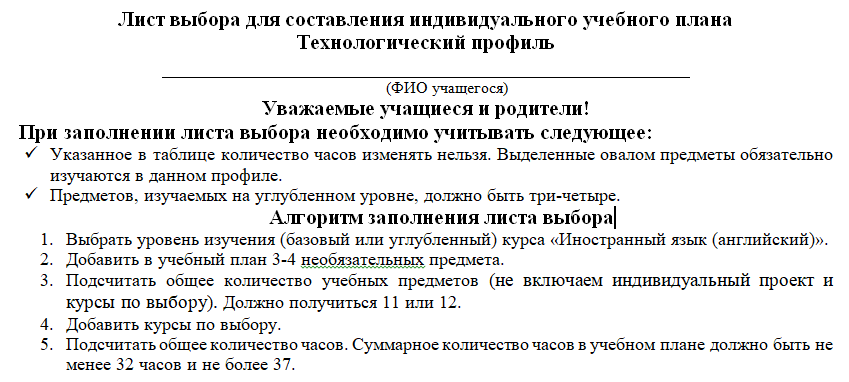 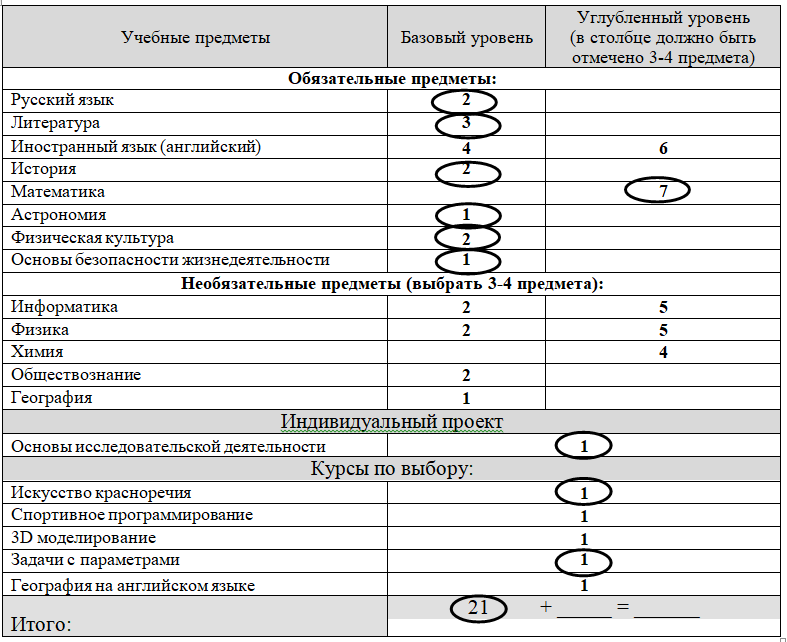 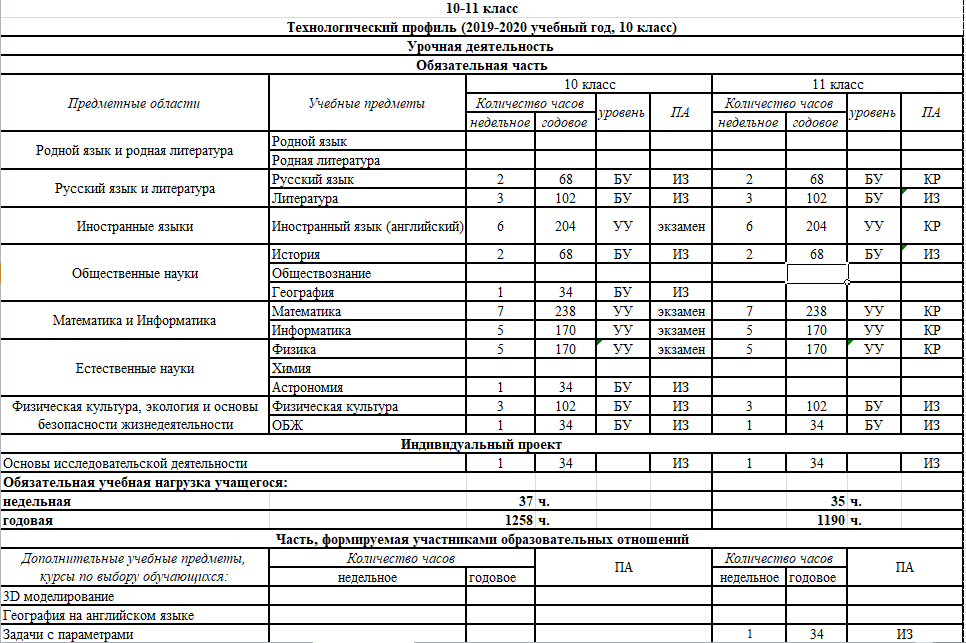 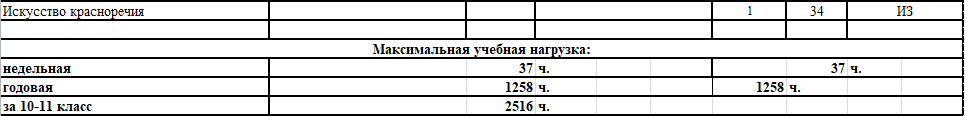 Смена учебного плана в соответствии с положением об ИУП
Основание - личное заявление родителей (или законных представителей) с указанием причин изменения учебного плана и запроса на конкретные изменения.
Внесение изменений и (или) дополнений в ИУП возможно в 10 классе по окончании полугодия (декабрь), учебного года (май).
Все изменения и (или) дополнения должны быть согласованы.
Зачетное мероприятие по отдельным предметам предполагается если:
предмет не изучался;
повысился уровень изучения предмета; 
Оценки за зачетное мероприятие засчитываются как полугодовые, годовая оценки, ПА по предмету. 
Протокол зачетного мероприятия хранится у зам. директора по УР.
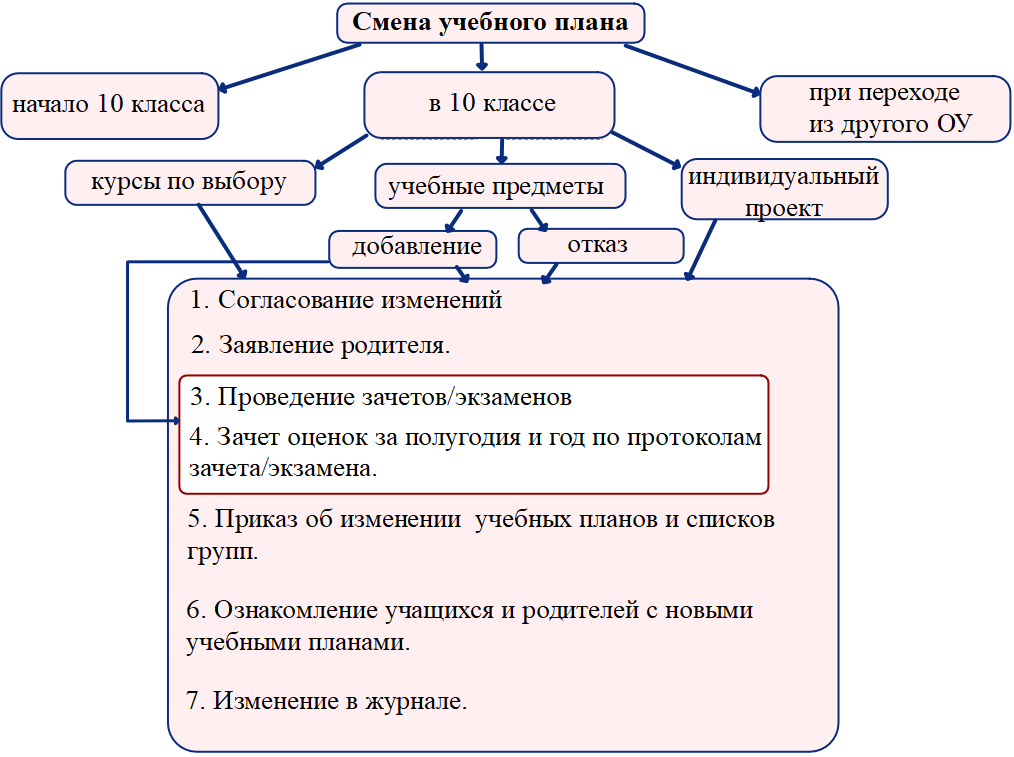 Учебные предметы
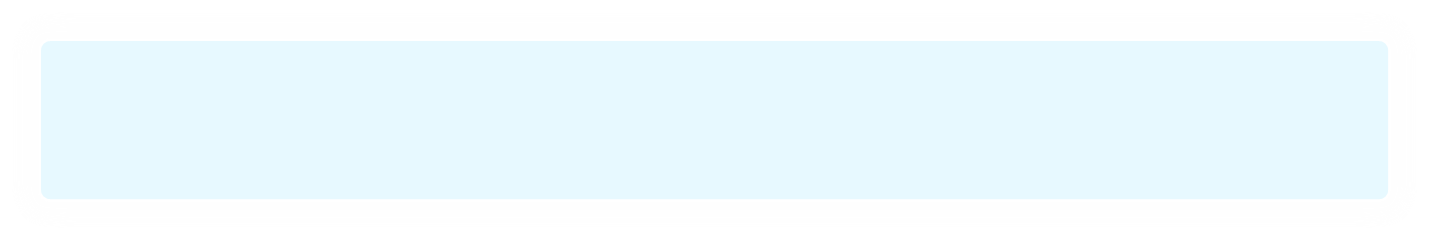 Согласование изменений в ИУП
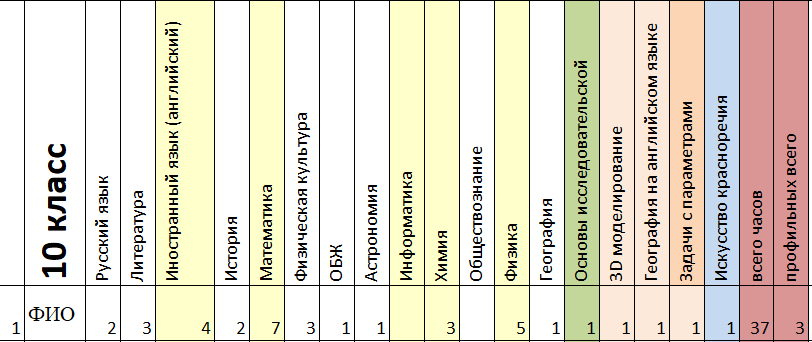 Согласование изменений в ИУП
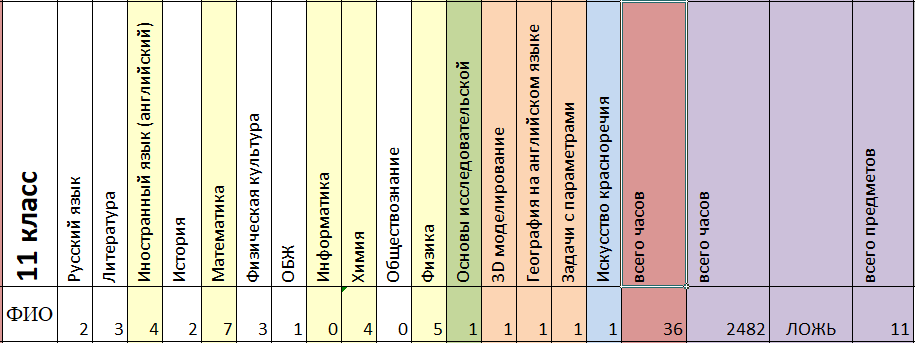 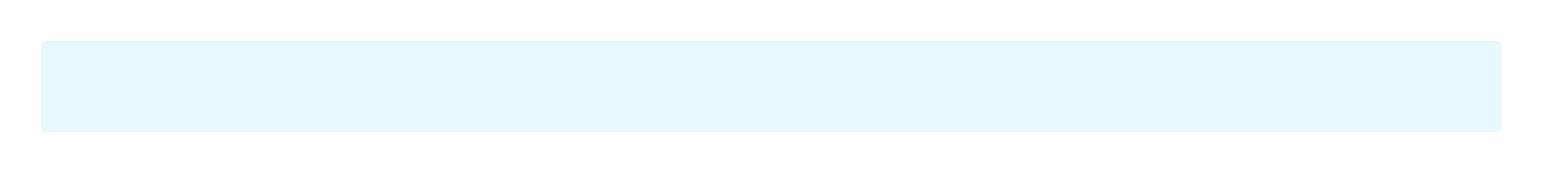 Контролируем
Наличие всех обязательных предметов.
Общее количество предметов за 2 года (11-12).
Количество углубленных предметов, кроме универсального профиля (3-4).
Общее количество часов за 2 года (2590 -2170 часов).
Недельное количество часов (не более 37)
Наличие в учебном плане курсов по выбору (минимум один за 2 учебных года).
Наличие часов, выделенных на индивидуальный проект.
Наличие темы проекта.
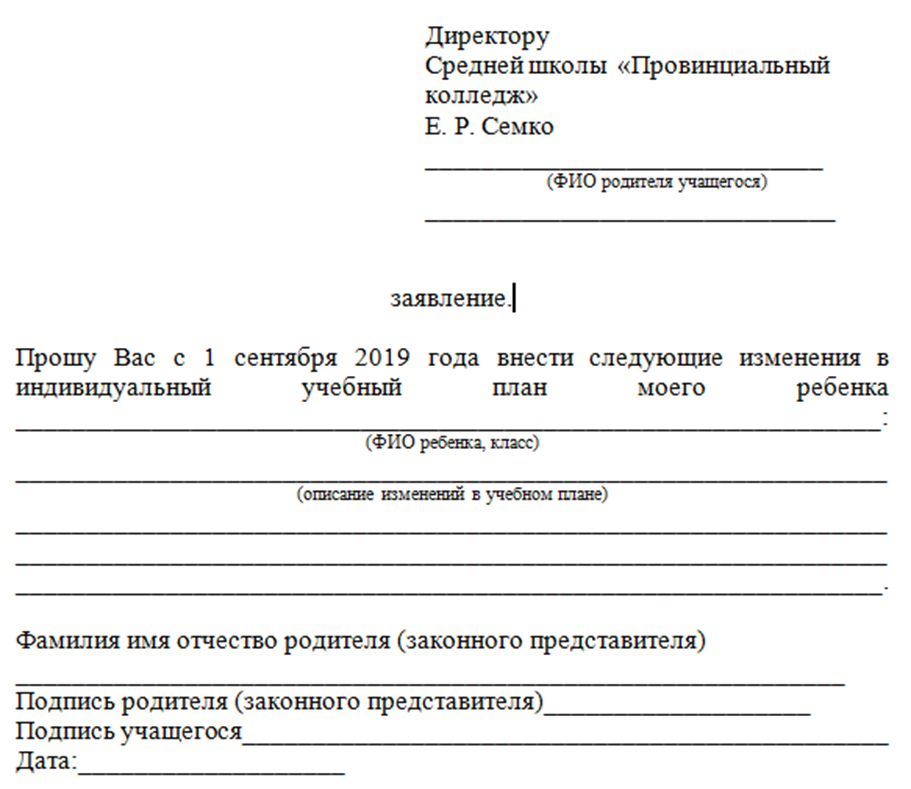 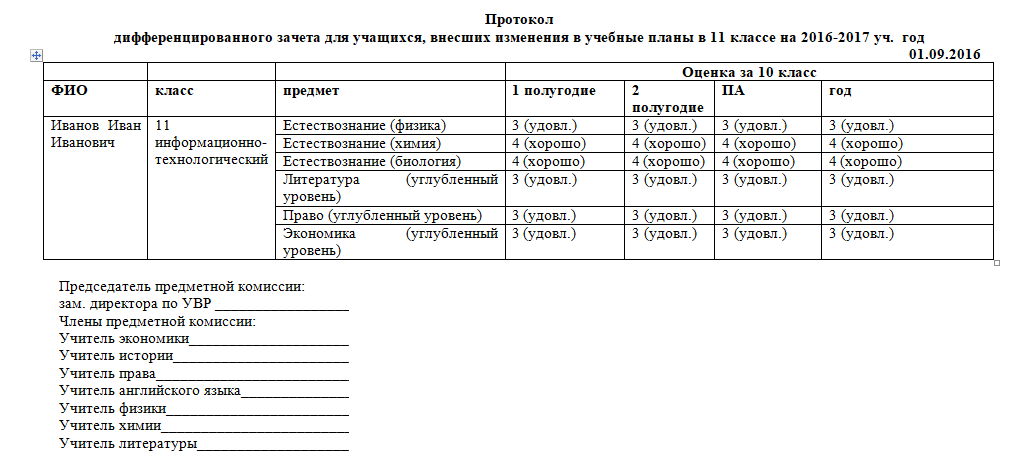 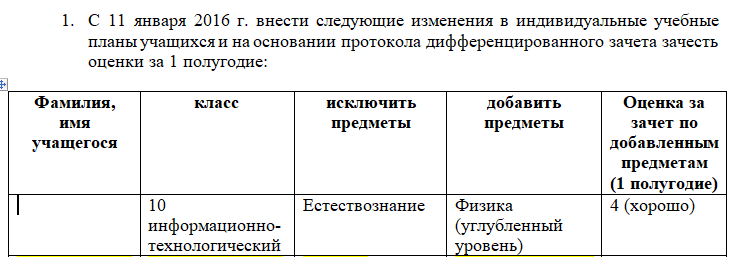 Курсы по выбору
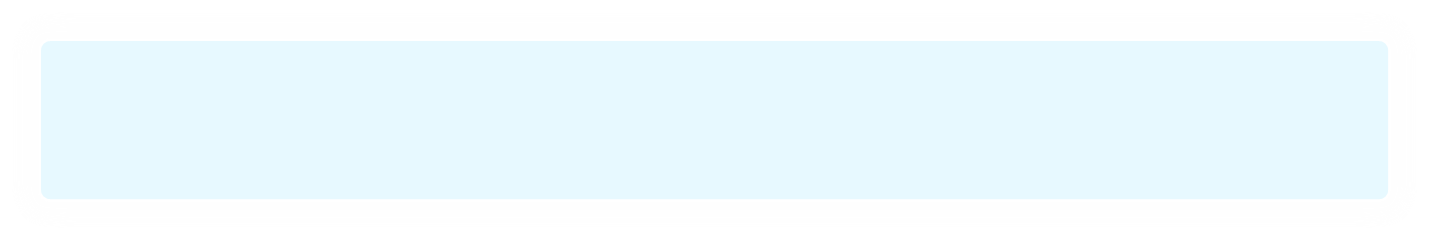 Две программы одного и того же курса по выбору на 1 год и на 2 года.
Добавление курса без зачетных мероприятий.
Выставление оценок в аттестат
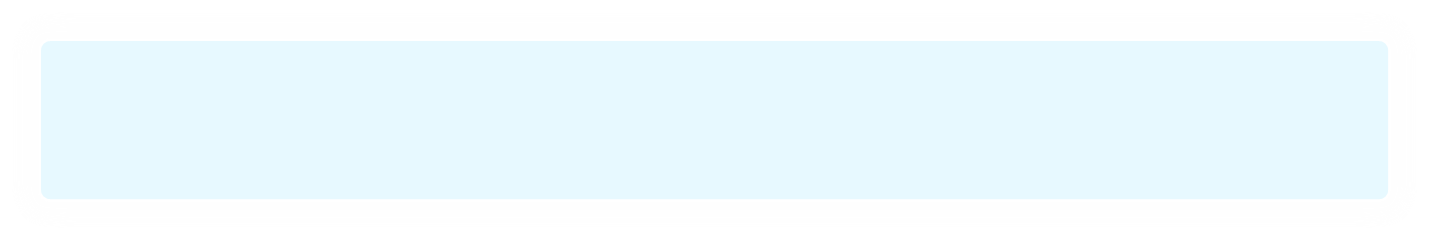 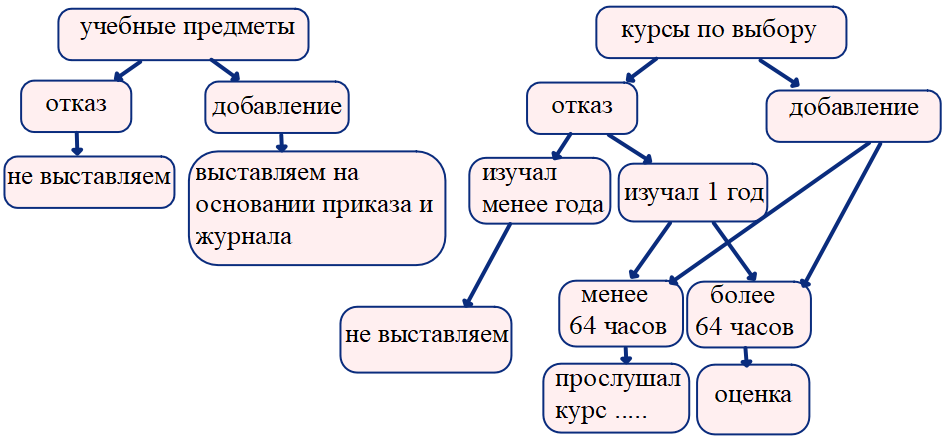 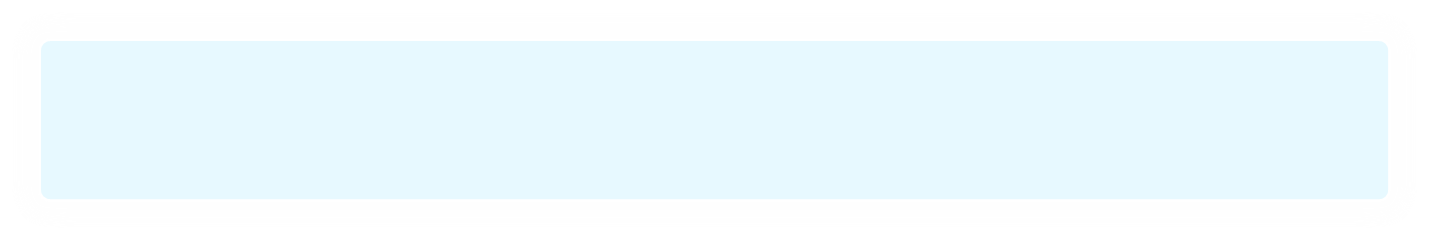 Смена учебного плана при переводе 
из другого ОУ
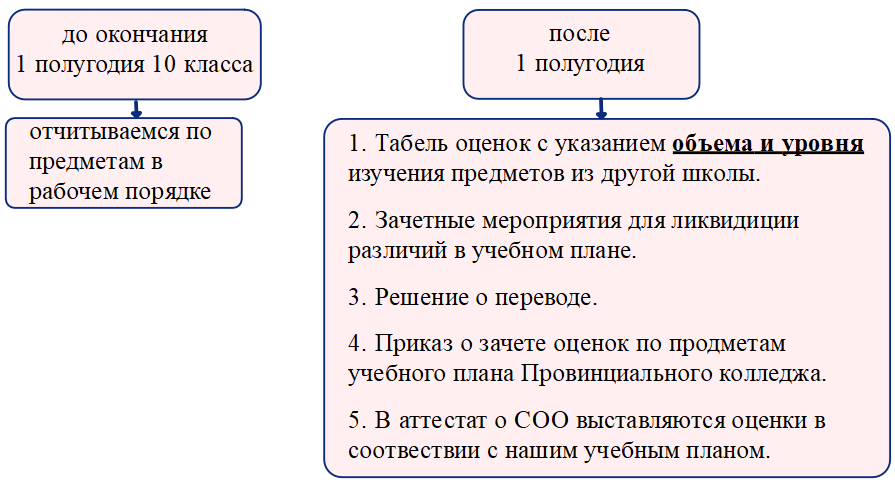 Зачет результатов освоения учебных предметов осуществляется при одновременном выполнении следующих условий:
эти предметы входят в учебные планы образовательного учреждения;
тематика курсов по выбору совпадает;
количество часов, отведенное на изучение предмета в сторонней организации, составляет не менее 80% от количества, отведенного на их изучение в учебном плане Школы.
Зачетное мероприятие по отдельным предметам (курсам) предполагается в следующих случаях:
предмет, включенный в индивидуальный учебный план учащегося в Средней школе «Провинциальный колледж», не изучался;
количество часов на изучения предмета составляет менее  80% количества, отведенного на их изучение в учебном плане Школы.
Оценка за зачетное мероприятие засчитывается как полугодовые, годовая оценки, ПА по предмету.
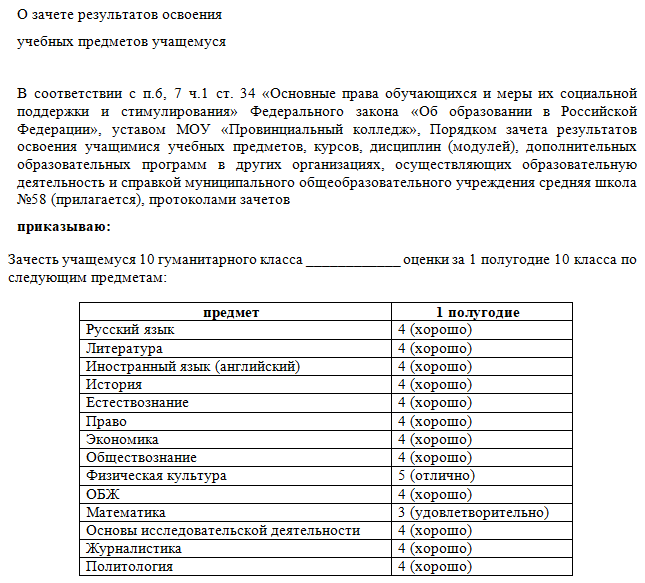 Спасибо за внимание!
Презентация будет выставлена на сайте Средней школы «Провинциальный колледж» в разделе ФГОС.
https://pcollege.edu.yar.ru/